Муниципальное бюджетное общеобразовательное учреждение
 «Средняя общеобразовательная школа» 2»
Информационно-аналитический отчет 
по итогам 2010 – 2011 учебного года
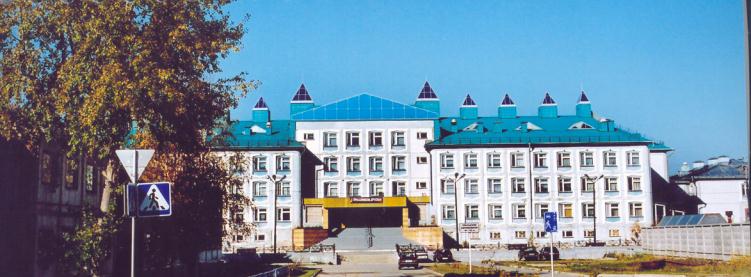 Югорск
2011г.
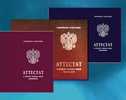 Выпускницы 9 класса,  получившие  аттестат особого образца          В 2010-2011   учебном году
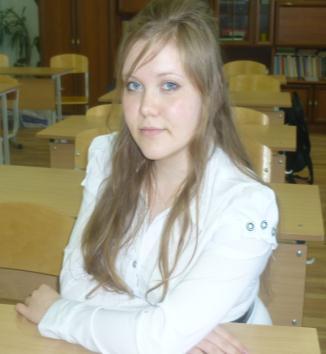 Виноградова Алена Павловна
ученица 9б класса
Маркова  Татьяна Николаевна
ученица 9б класса
Список учащихся, окончивших учебный год на  «отлично»
Список учащихся,  окончивших  2010 -2011 уч год   на  «отлично»
Список учащихся, окончивших учебный год на  «отлично»
Список учащихся,  окончивших  2010 -2011 уч год   на  «отлично»
Список учащихся, окончивших учебный год на  «отлично»
Список учащихся,  окончивших  2010 -2011 уч год   на  «отлично»
Список учащихся, окончивших учебный год на  «отлично»
Список учащихся,  окончивших  2010 -2011 уч год   на  «отлично»
достижения обучающихся в конкурсах, соревнованиях, олимпиадах
Динамика участников и победителей 
интеллектуальных  конкурсов
Динамика участников и победителей 
творческих  конкурсов
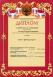 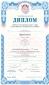 Динамика отрицательная
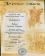 Динамика участников и победителей 
спортивных соревнований
Динамика положительная
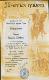 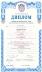 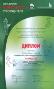 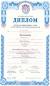 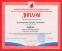 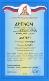 Динамика положительная
Результаты внеурочной деятельности учащихся
Состояние здоровья обучающихся
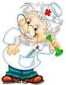 Динамика по медицинским группам здоровья
Динамика физического развития обучающихся
Динамика отрицательная
Динамика стабильная
Количество частоболеющих детей
Количество пропусков занятий по болезни
Динамика положительная
Динамика положительная
Обеспечение безопасности обучающихся
Динамика количественного соотношения
 несчастных случаев  по годам обучения
Динамика количественного соотношения
случаев   травматизма   по годам обучения
Динамика отрицательная
Динамика отрицательная
Обеспечение безопасности
Квалификация педагогических работников
Динамика участия педагогов в конкурсах 
профессионального мастерства
Уровень квалификации педагогических работников
Динамика положительная
Динамика усвоения Госстандарта
Динамика качественной успеваемости
%
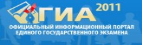 Результаты ГИА в 9 классах
Средний балл по результатам ГИА - 2011
Средний тестовый балл ЕГЭ в 2010-2011 учебном году
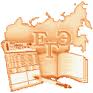 Результаты ЕГЭ в 11 классах
Интернет-соообщества 
Наши  социальные партнеры